Преподобный Сергий Радонежский
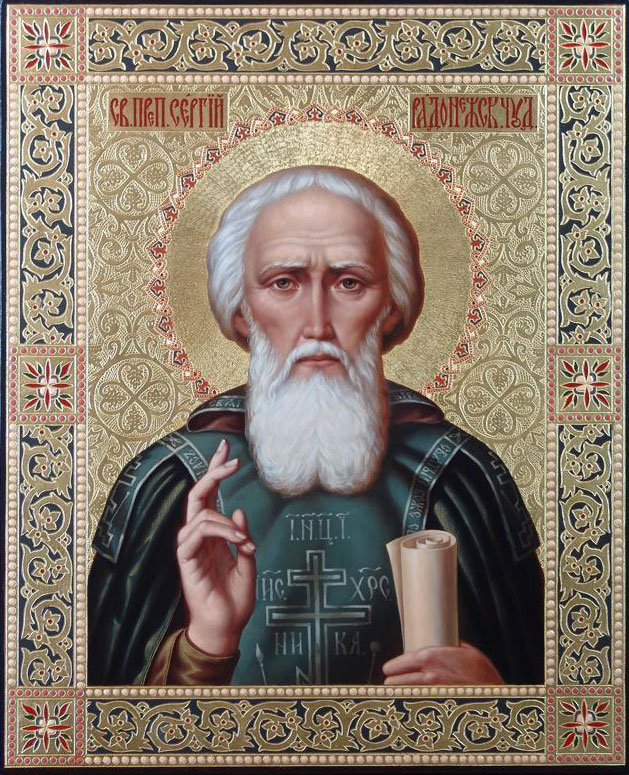 Выполнила: Греховодова Ольга Пантелеевна
учитель школы – интерната VIIIвида с.Развильное
Преподобный Сергий Радонежский  - великий святой земли Русской. При крещении назвали его Варфоломеем. Родился он в 1314 году в селе Варницы (близ Ростова). Родители его, Кирилл и Мария, принадлежали к ростовским боярам. Они были людьми добрыми и богоугодными : помогали бедным и больным, принимали странников. В 1330 года родители Сергия, доведённые до нищеты, должны были покинуть Ростов и поселились в городе Радонеже.
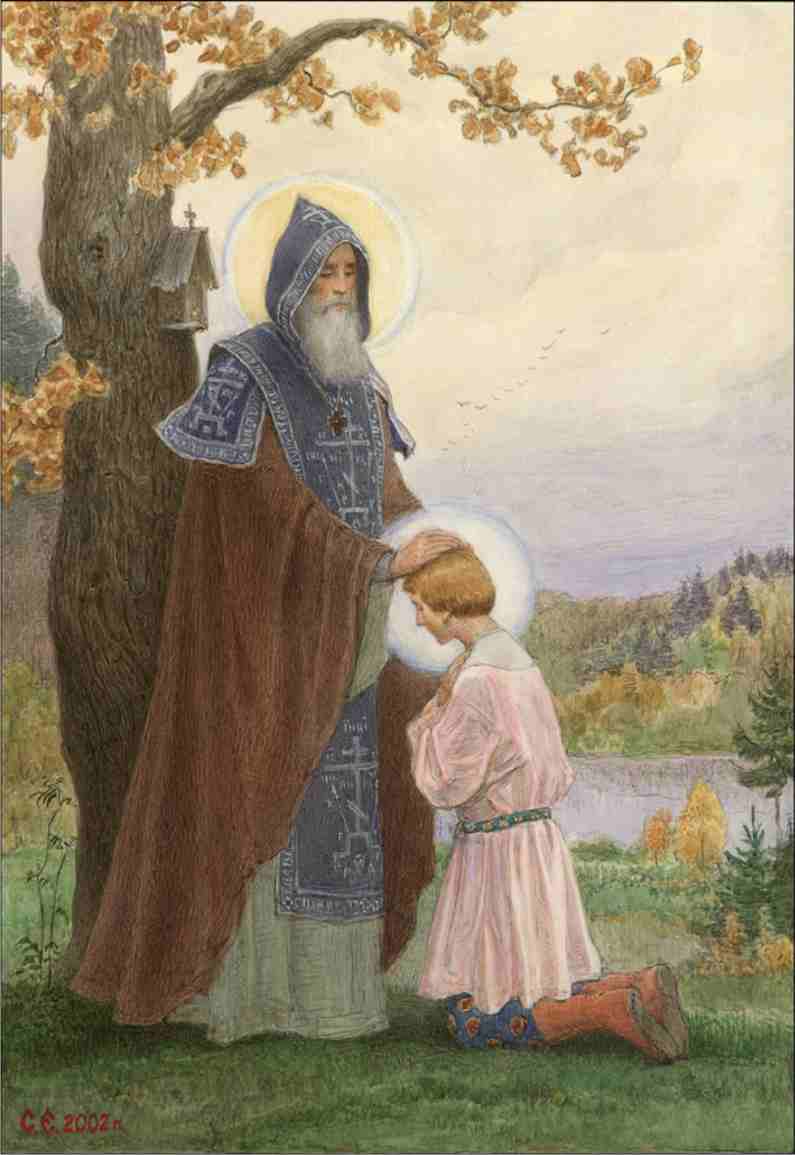 В семилетнем возрасте Варфоломей вместе 
с братьями отдали обучаться грамоте. Учение давалось ему 
с большим трудом. Мальчик молился Богу «о даровании ему книжного разумения», и однажды ему явился Ангел в виде старца. Старец, по просьбе мальчика, вознес молитву к Господу и благословил отрока, с тех пор Варфоломей без труда читал и понимал написанное.
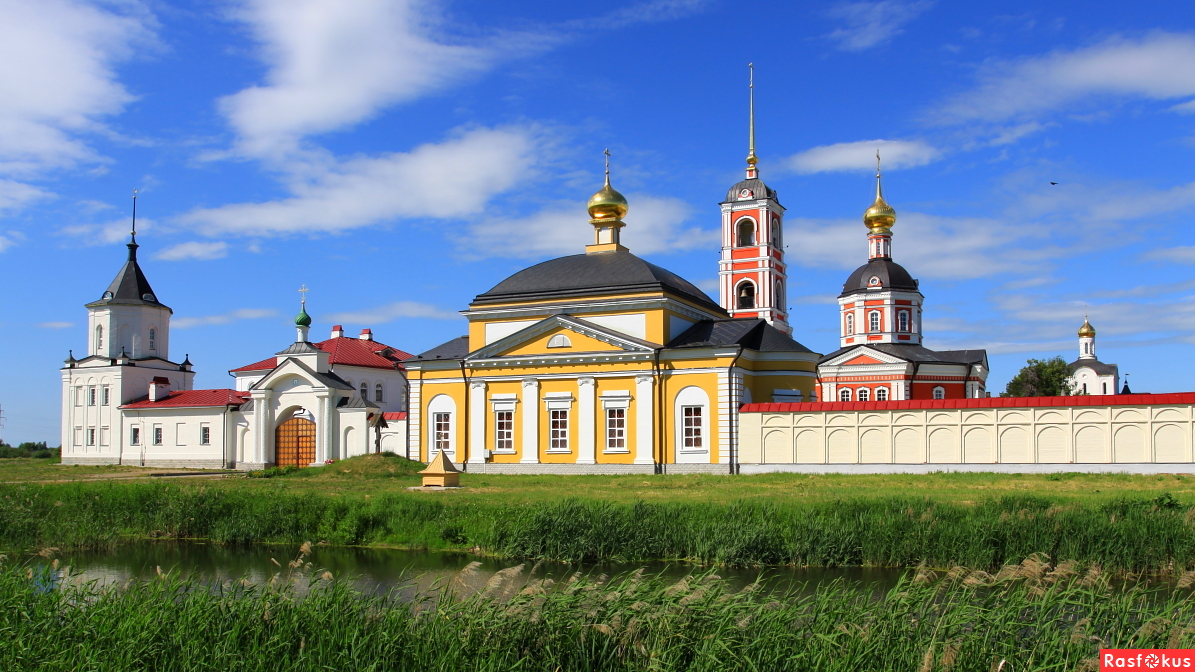 После смерти родителей Варфоломей отправился в Хотьково-Покровский монастырь. Он молился день и ночь, кормил зверей подходивших к его избушке.
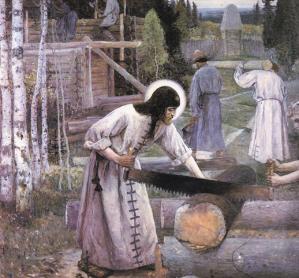 Через  некоторое время он принял постриг и новое имя-Сергий. К нему стали стекаться иноки, образовалась обитель, которая в 1345 оформилась как Троице-Сергиев монастырь (впоследствии Троице-Сергиева лавра) и Сергий был её вторым игуменом, подававшим всем пример своим смирением и трудолюбием.
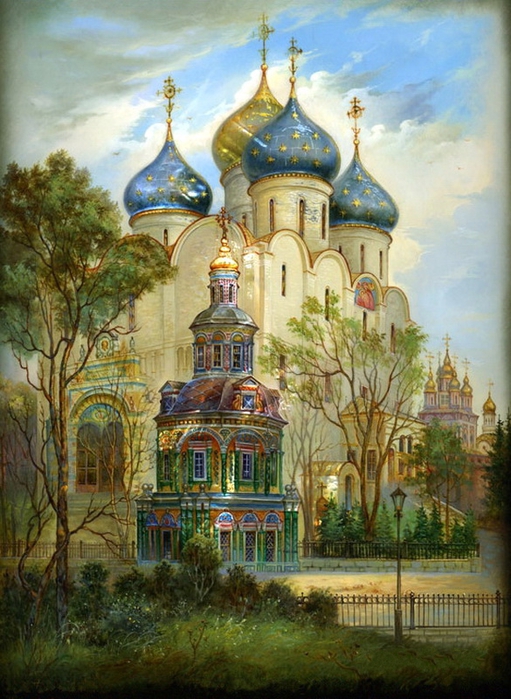 Кроме Троице-Сергиева монастыря, Сергий основал ещё несколько монастырей, во все эти обители он поставил настоятелями своих учеников. Более 40 обителей было основано его учениками.
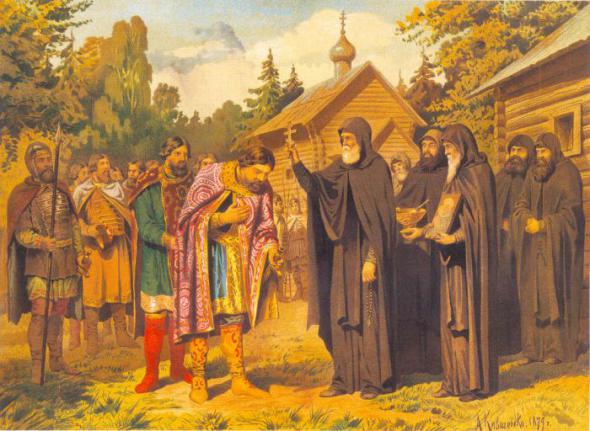 Еще при жизни Преподобный Сергий удостоился благодатного дара чудотворений. Слава о чудесах, совершенных Преподобным, быстро распространилась, и к нему приводили больных как из окрестных селений, так и из отдаленных мест. И никто не покидал Преподобного, не получив исцелений недугов и назидательных советов.
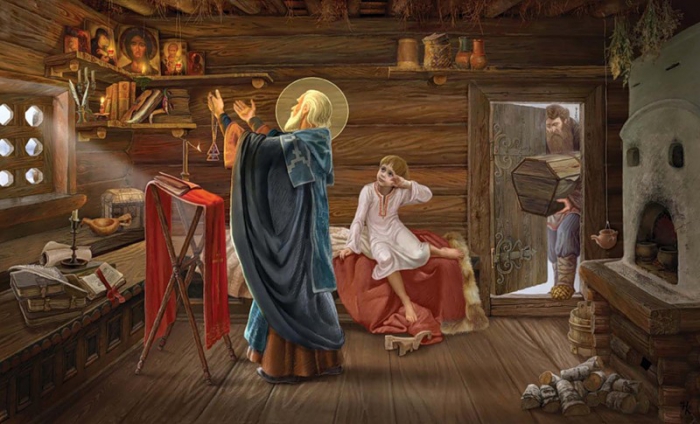 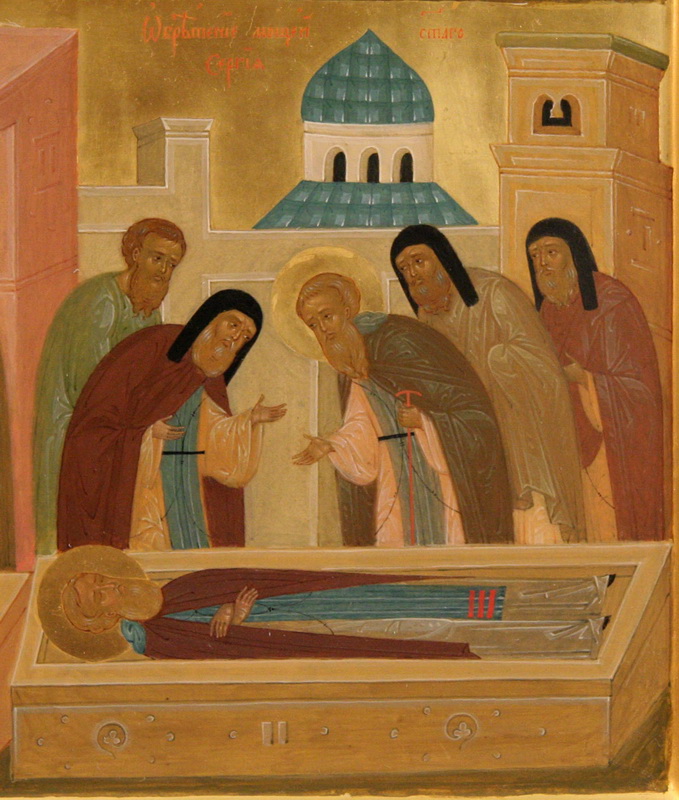 Преподобный Сергий Радонежский преставился к Богу (25 сентября) 
8 октября 1392 года в Свято-Троицком монастыре. Накануне великий угодник Божий в последний раз призвал братию и обратился со словами завещания: «Внимайте себе, братие. Прежде имейте страх Божий, чистоту душевную и любовь нелицемерную...».
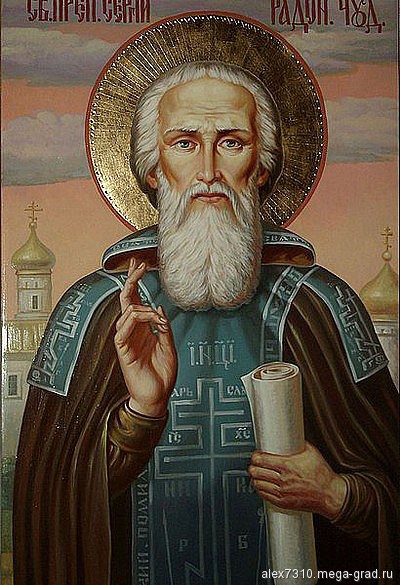 Открыто людям 
                          Божье Слово. 
Окончен путь 
                     земной Святого, 
И Преподобный 
                    в вечной жизни 
О нашей молится 
                                Отчизне. 
Угодника нетленно тело – 
Живёт его святое дело. 
Он всем нам 
                       показал дорогу, 
Которая приводит к Богу.
Источники

Р.Запесоцкая. ЖИТИЕ ПРЕПОДОБНОГО СЕРГИЯ РАДОНЕЖСКОГО 
Сергей Ефошкин Преподобный Сергий.http://alchevskpravoslavniy.ru/wp-content/uploads/2011/03/15-211x300.jpg 
https://ru.wikipedia.org/wiki/
Юрий Пантюхин. За Землю Русскую! Дмитрий Донской и Сергий Радонежский http://cs323925.userapi.com/v323925874/2d45/XvF3fV22h7w.jpg 
http://all-biography.ru/alpha/r/radonezhskij-sergij-radonezhsky-sergii
Сергий Радонежский – картина Н.К. Рериха https://lh5.googleusercontent.com/-mJmnfhT2ll4/TnSHp9vJSzI/AAAAAAAABAY/-7pl6GtPONw/s800/sergiy.jpg